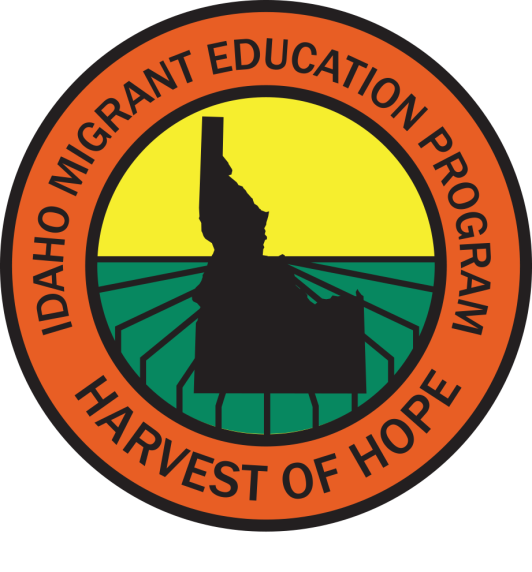 SUPPORTING SCHOOLS AND STUDENTS TO ACHIEVE
Meeting the Unique Needs of Migrant Students: The Heart Behind the Data

Tamara Lawson
Migrant Education Program Coordinator 
Caldwell School District

Genoveva Winkler
Migrant Regional Coordinator
¡Bienvenidos!
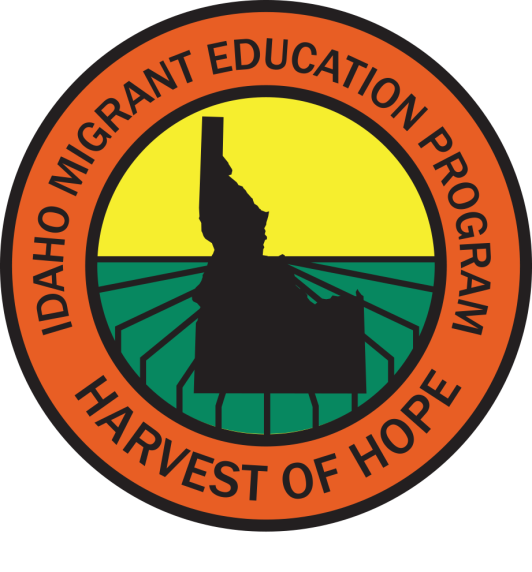 SUPPORTING SCHOOLS AND STUDENTS TO ACHIEVE
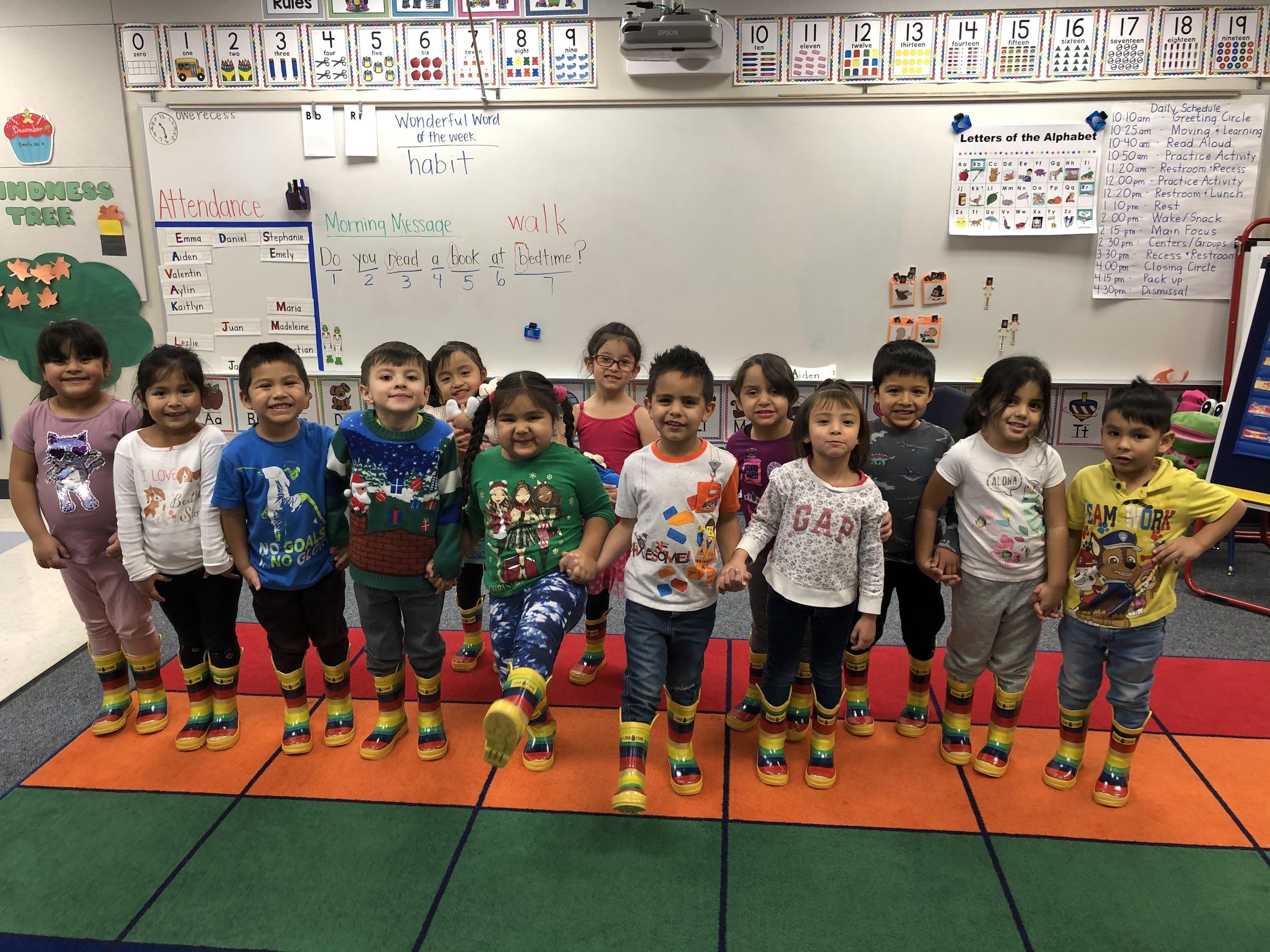 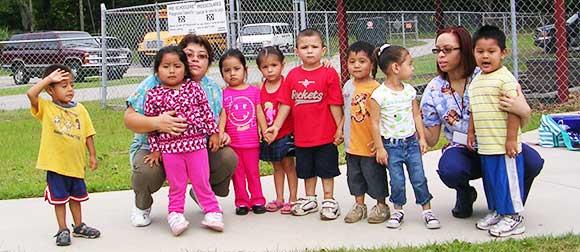 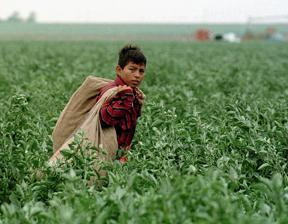 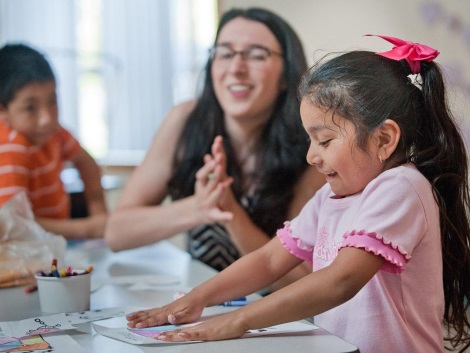 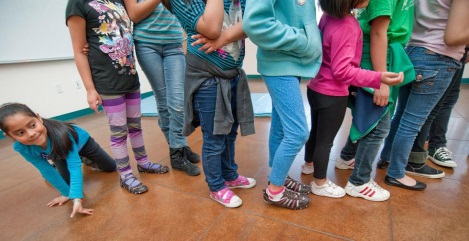 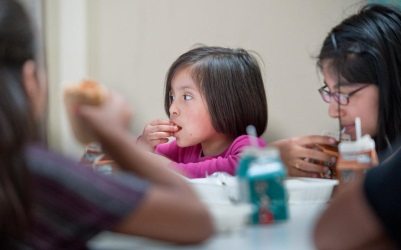 Objectives
Participants will explore the needs of migrant students

Participants will find solutions to challenges faced by migrant students
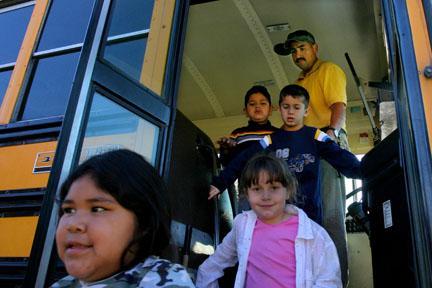 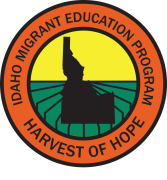 SUPPORTING SCHOOLS AND STUDENTS TO ACHIEVE
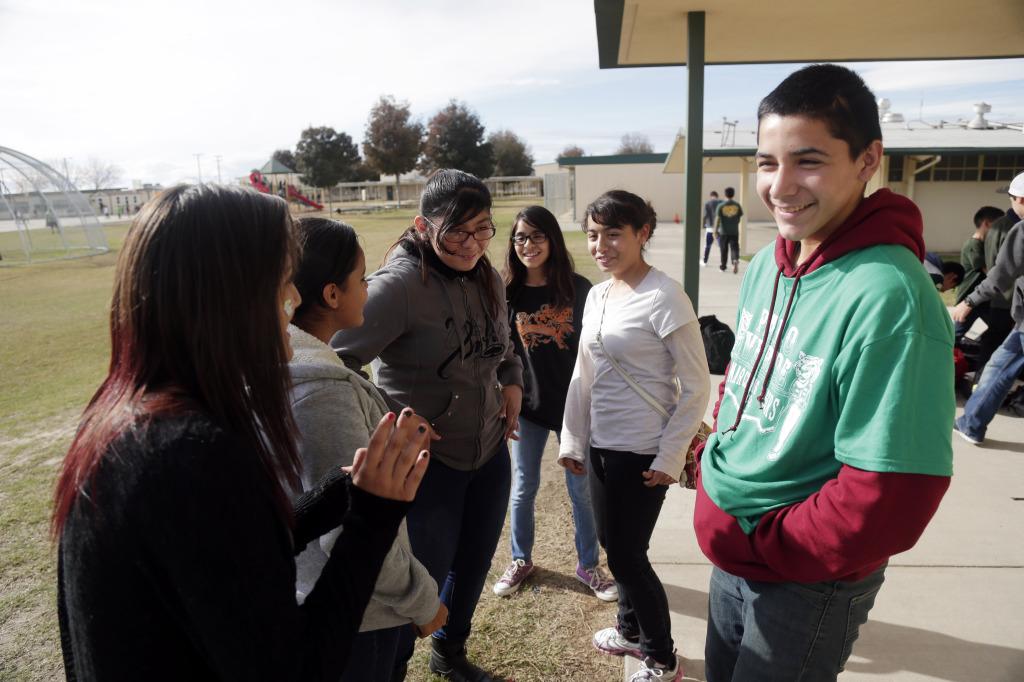 Identifying Migrant Needs
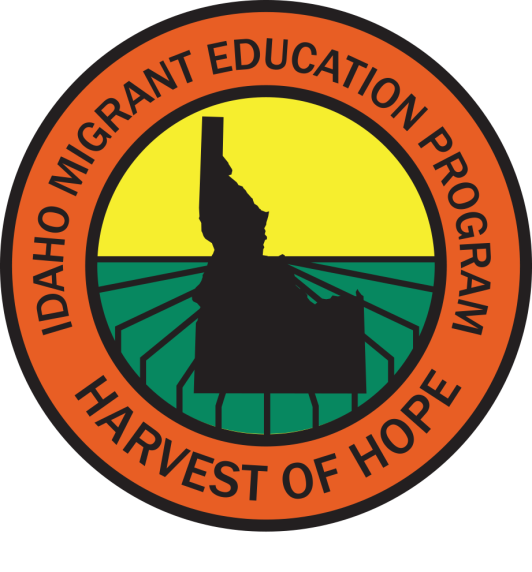 7 Areas of Concern
The 7 areas of concern reflect areas known to affect migrant students.
They are not an exhaustive list, but are fairly broad.
They help us identify the concerns that we should be looking for.
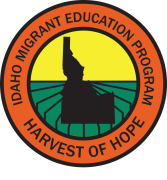 SUPPORTING SCHOOLS AND STUDENTS TO ACHIEVE
Activity:
As you watch the video, take notes and consider these questions:

What needs can you identify or can infer from the student’s situations?
How would you know they have these needs if you worked with one of them?
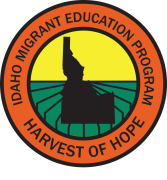 SUPPORTING SCHOOLS AND STUDENTS TO ACHIEVE
Activity:
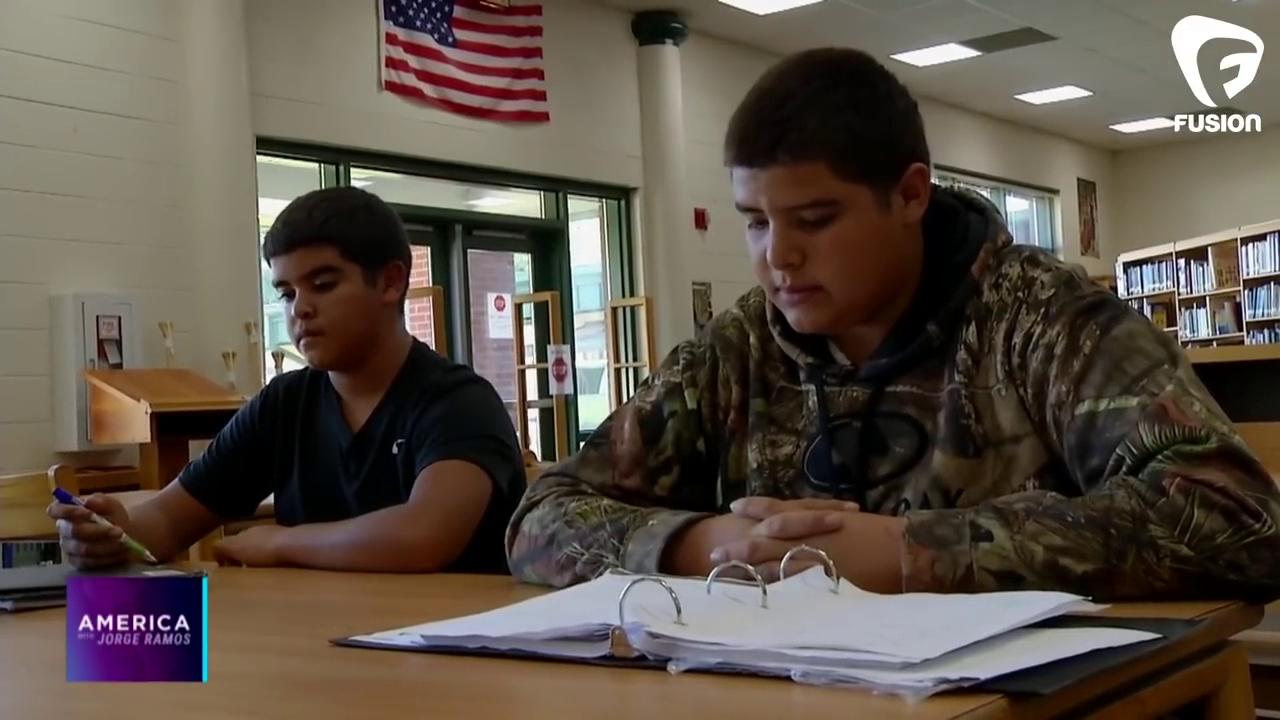 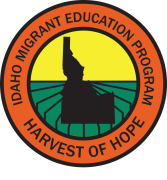 SUPPORTING SCHOOLS AND STUDENTS TO ACHIEVE
Sharing
Share your thoughts on the needs of these children
What did you notice?
What do you wonder?
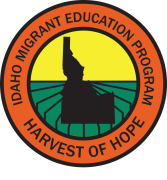 SUPPORTING SCHOOLS AND STUDENTS TO ACHIEVE
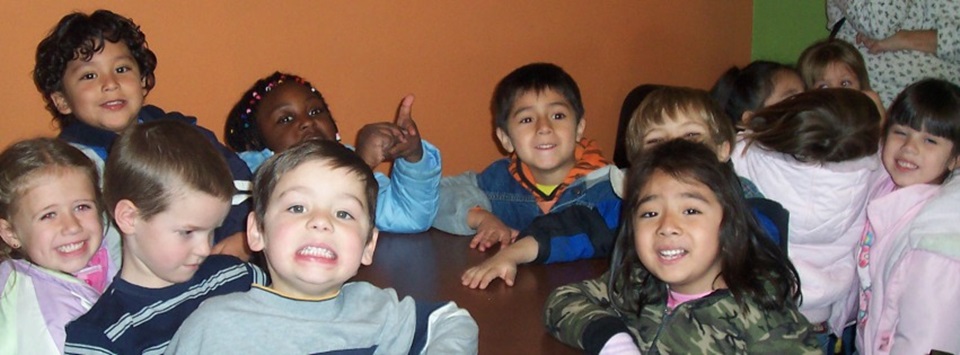 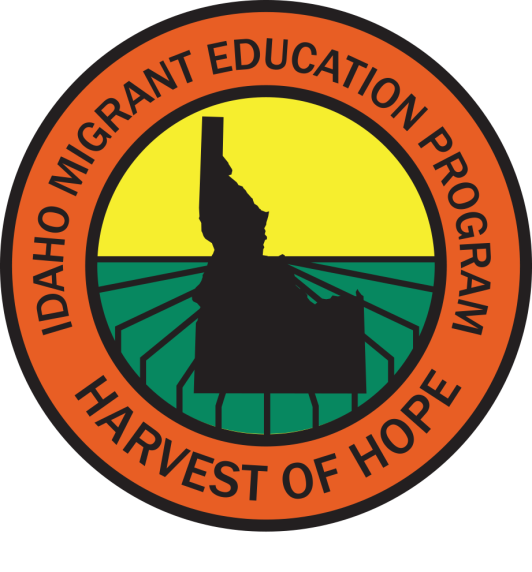 Migrant Services
Services in the Migrant program
Referrals
Extended Services
Instructional Services
Support Services
Summer School
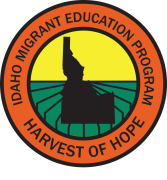 SUPPORTING SCHOOLS AND STUDENTS TO ACHIEVE
[Speaker Notes: Referrals: are for non-migrant funded services to give access to community support/agency services.  Some examples of referred services are referrals to food banks, Toys-for-Tots, Lions Club for glasses, community clinics, food backpacks, etc.

Extended:  after school programs

Instructional: rare

Support: graduation specialists, school supply backpacks Advocacy for migrant children
Health, nutrition, or social services
Necessary educational supplies
Transportation]
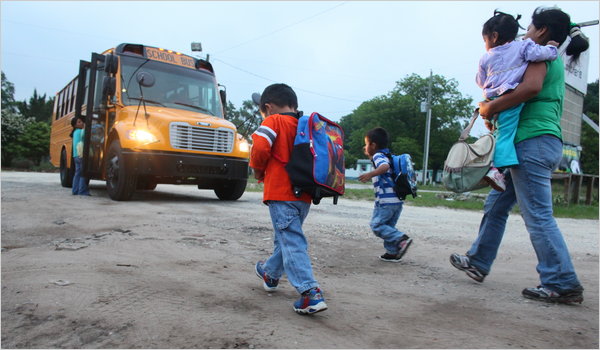 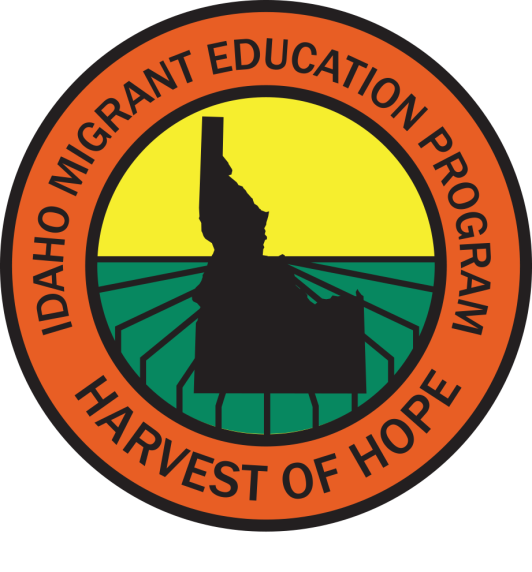 How We Help Migrant Children
Activity
Read scenarios (2) for elementary students
Add needs to graphic organizer

Brainstorm Solutions
What can the school do to meet needs?
How can the school staff collaborate with the migrant program to meet needs?
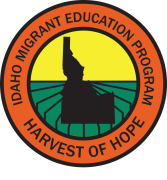 SUPPORTING SCHOOLS AND STUDENTS TO ACHIEVE
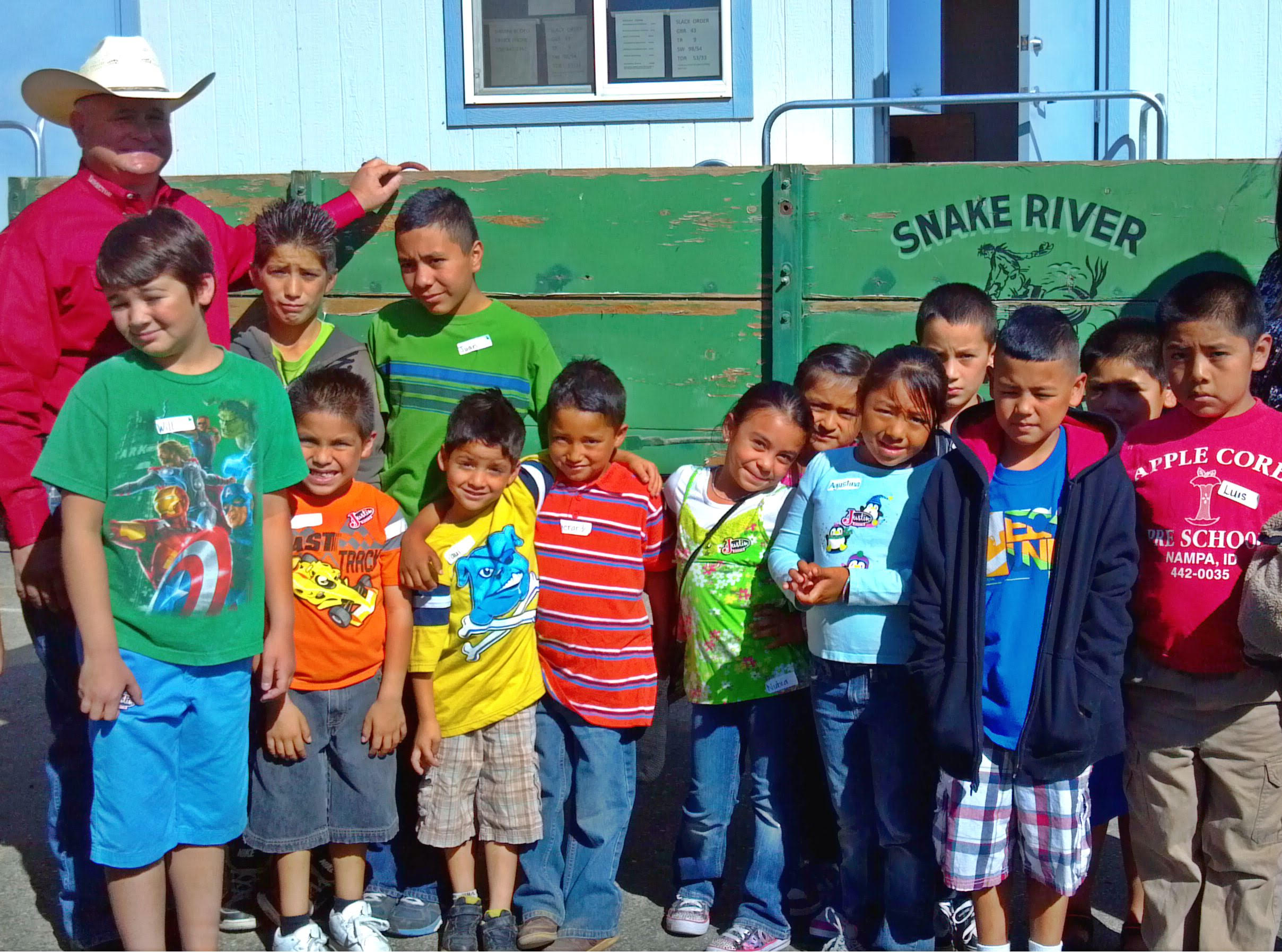 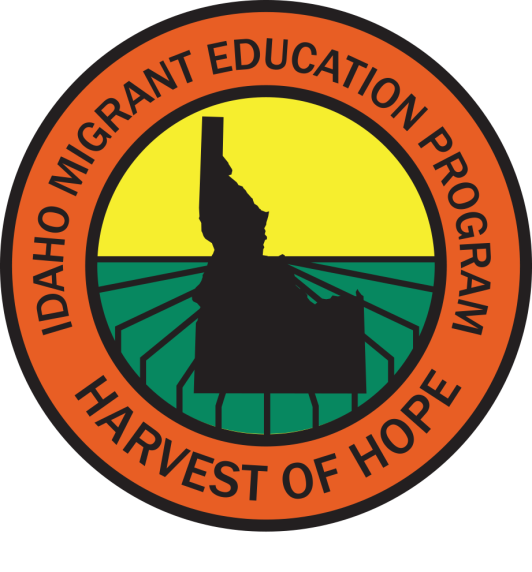 Empowering migrant students and their families to succeed in Idaho.
Migrant Contacts
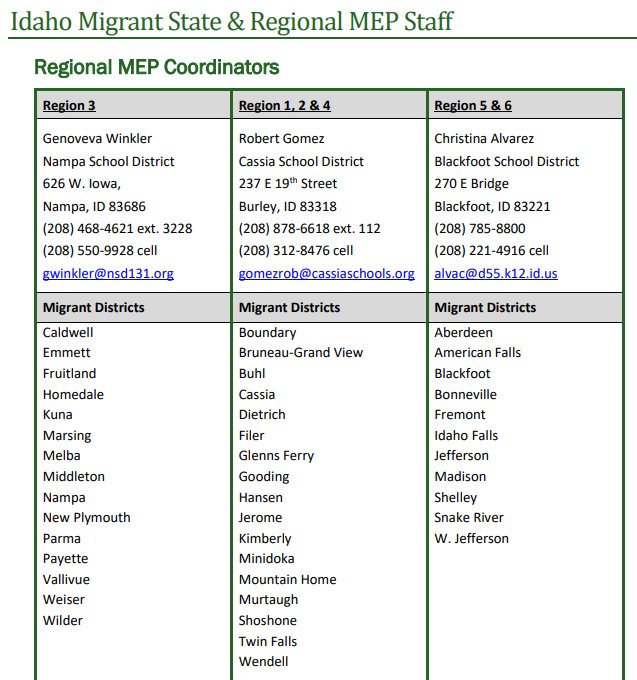 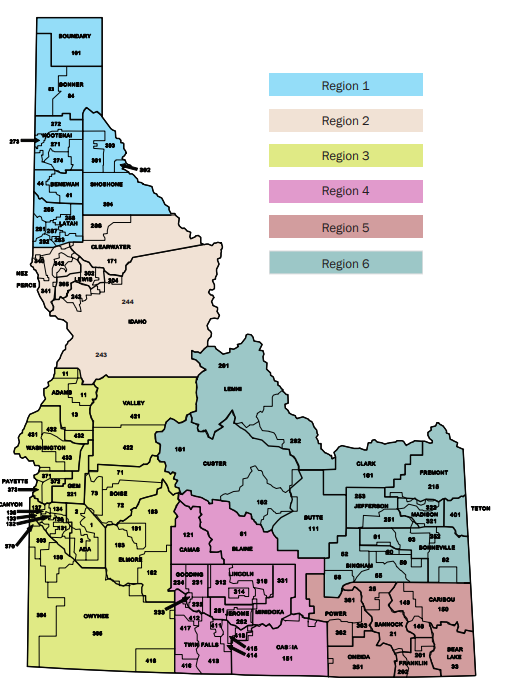 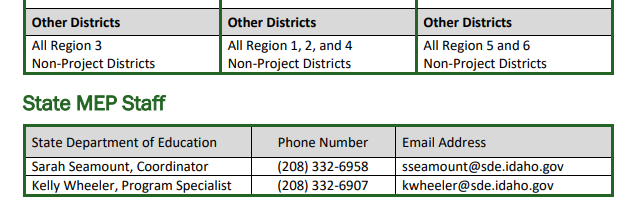 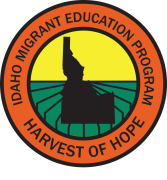 SUPPORTING SCHOOLS AND STUDENTS TO ACHIEVE